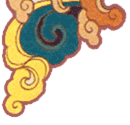 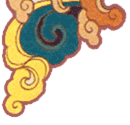 Муниципальное дошкольное образовательное учреждение Зырянский детский сад «Одуванчик»Отчёт о мероприятиях проведённых в рамках месячника бурятского языка в ДОУ2022 г.
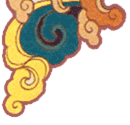 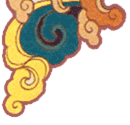 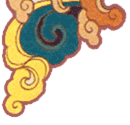 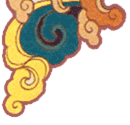 Тематические беседы, посвященные литературному и творческому наследию
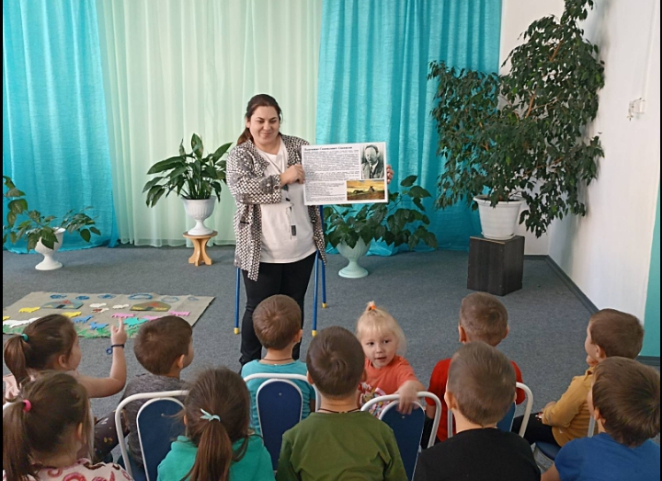 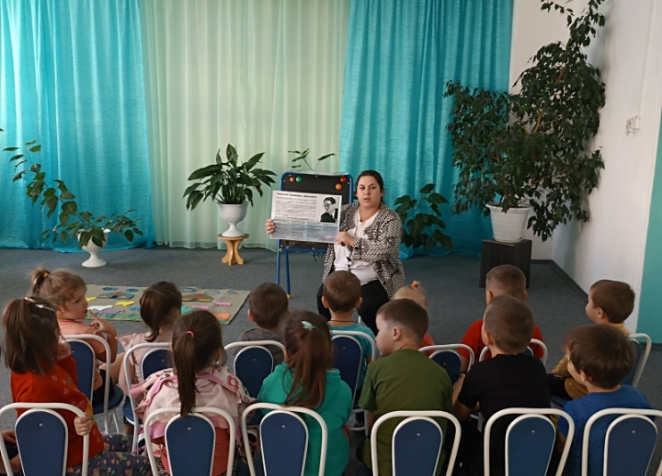 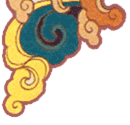 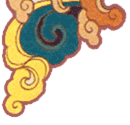 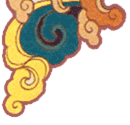 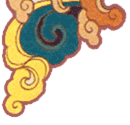 Тематические беседы, посвященные литературному и творческому наследию
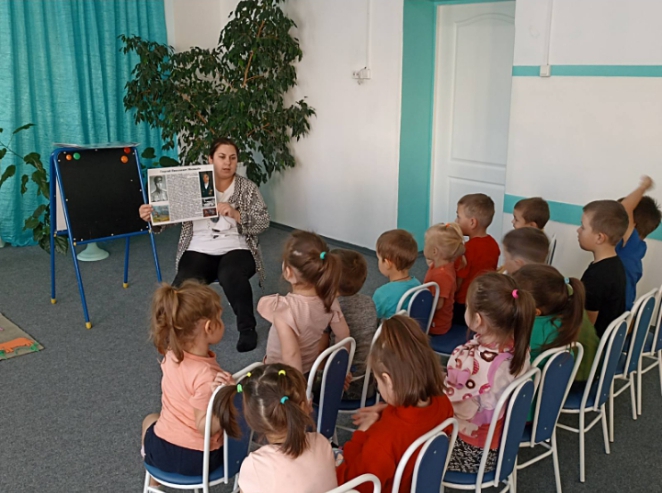 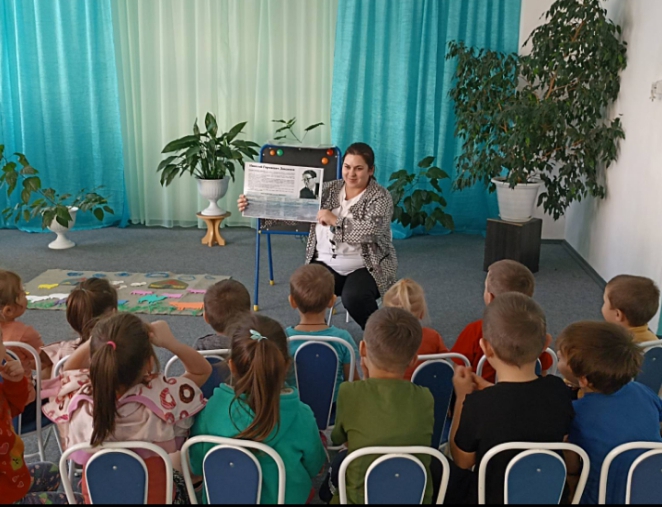 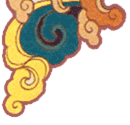 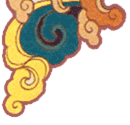 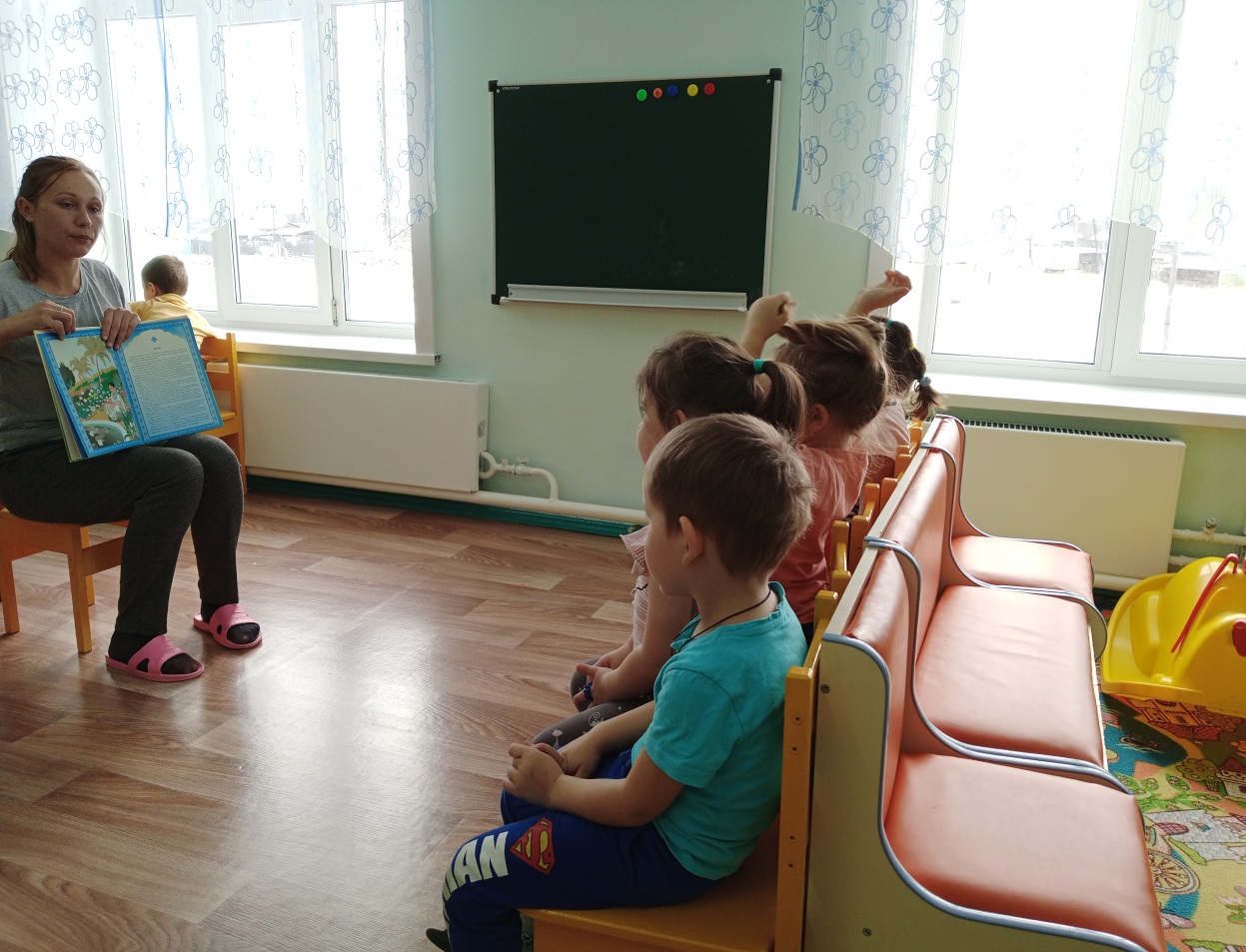 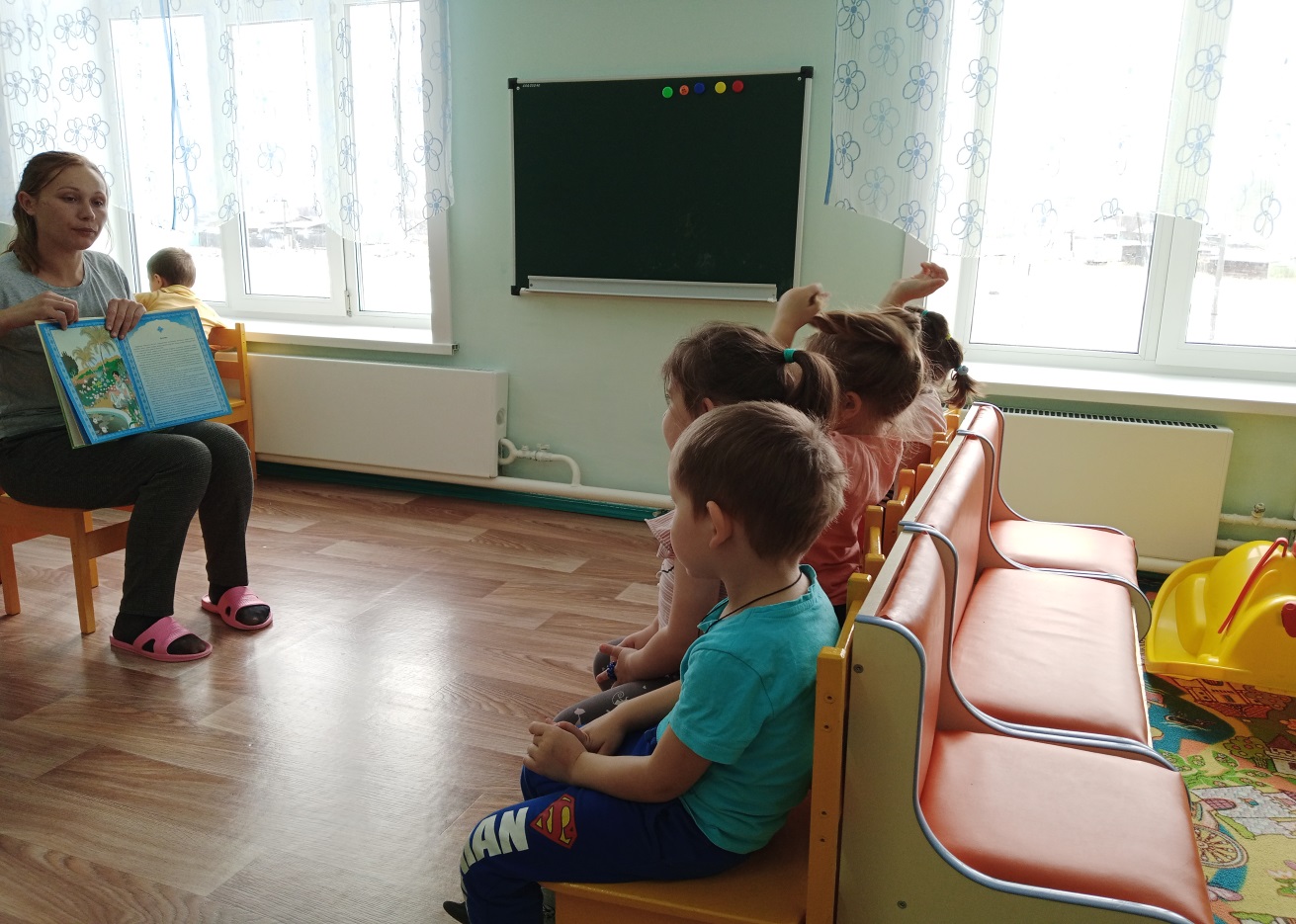 Тематические беседы, посвященные литературному и творческому наследию
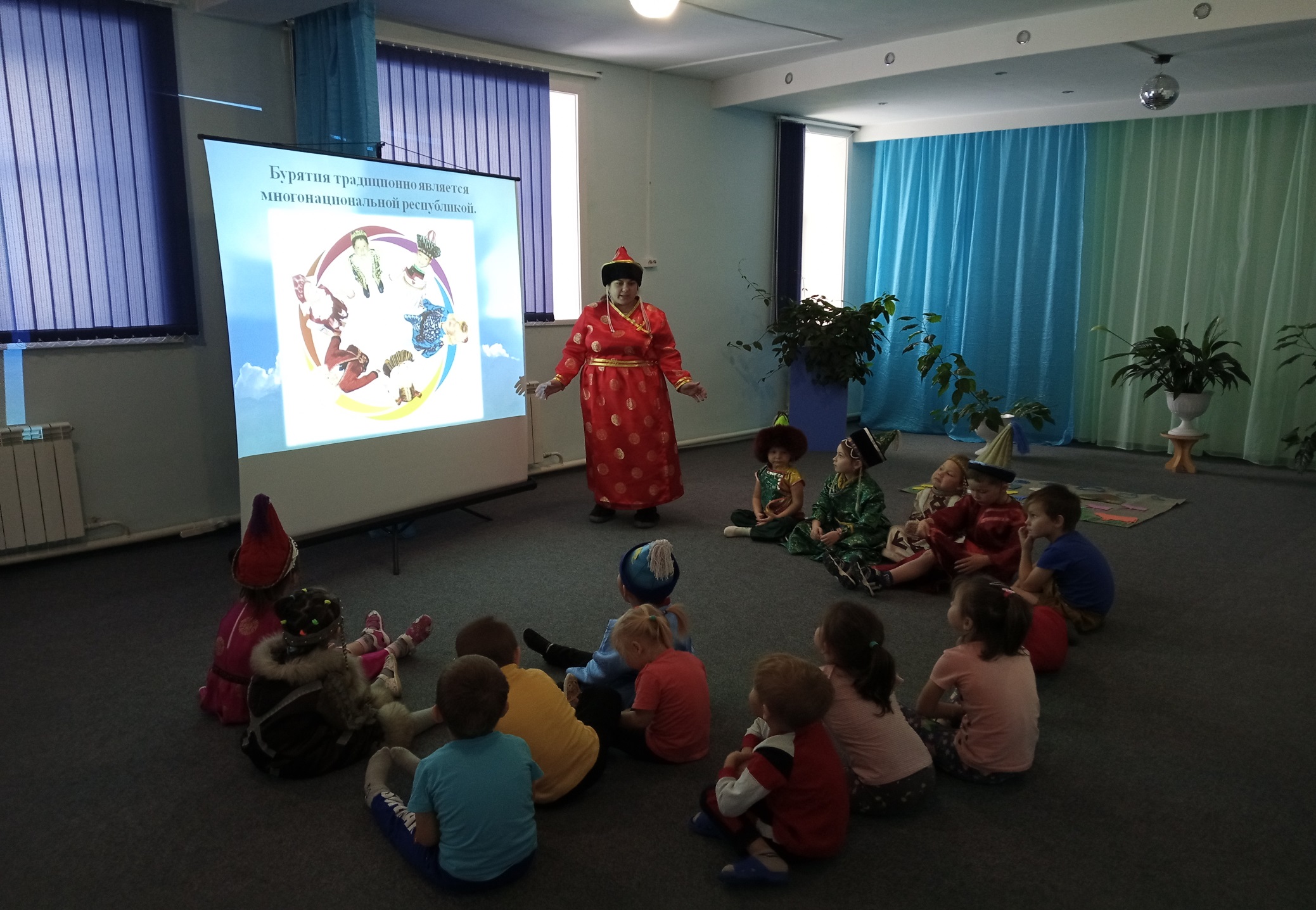 Тематические беседы, посвященные литературному и творческому наследию
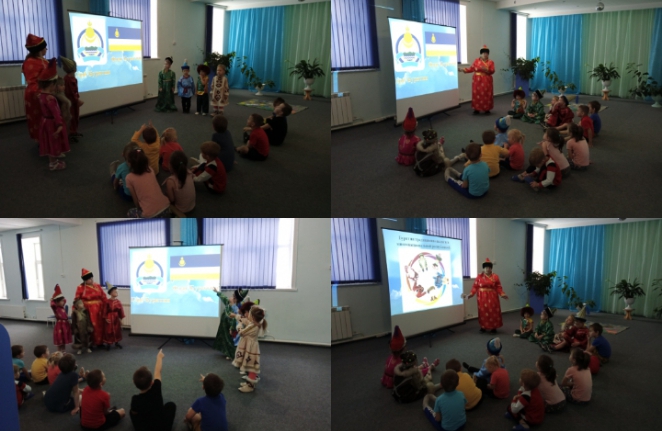 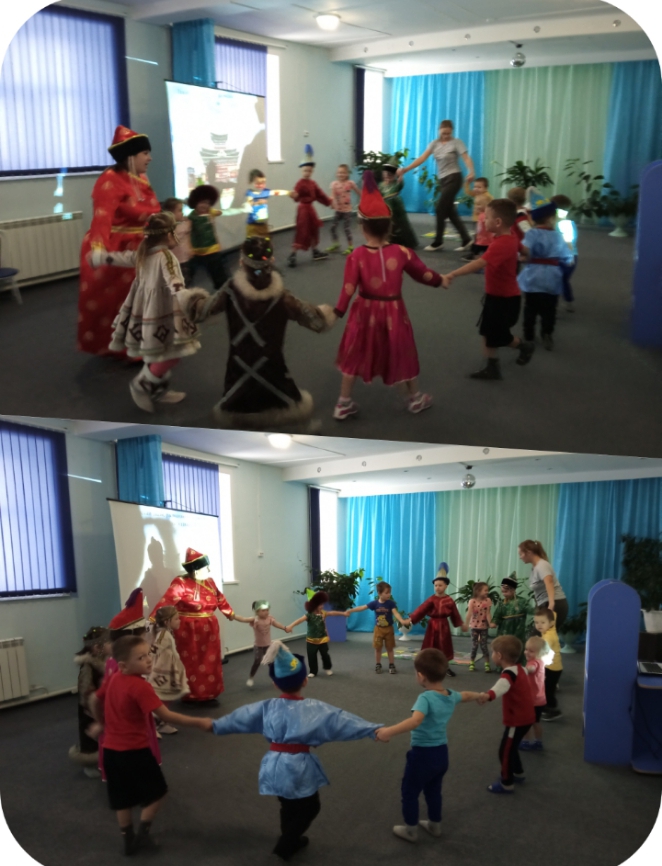 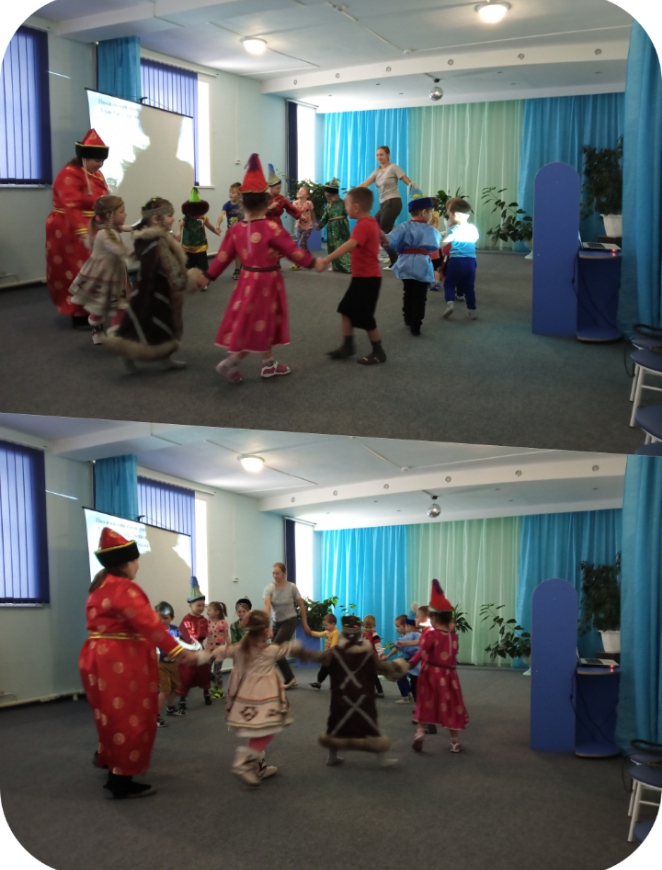 Творчество детей: аппликация на войлоке
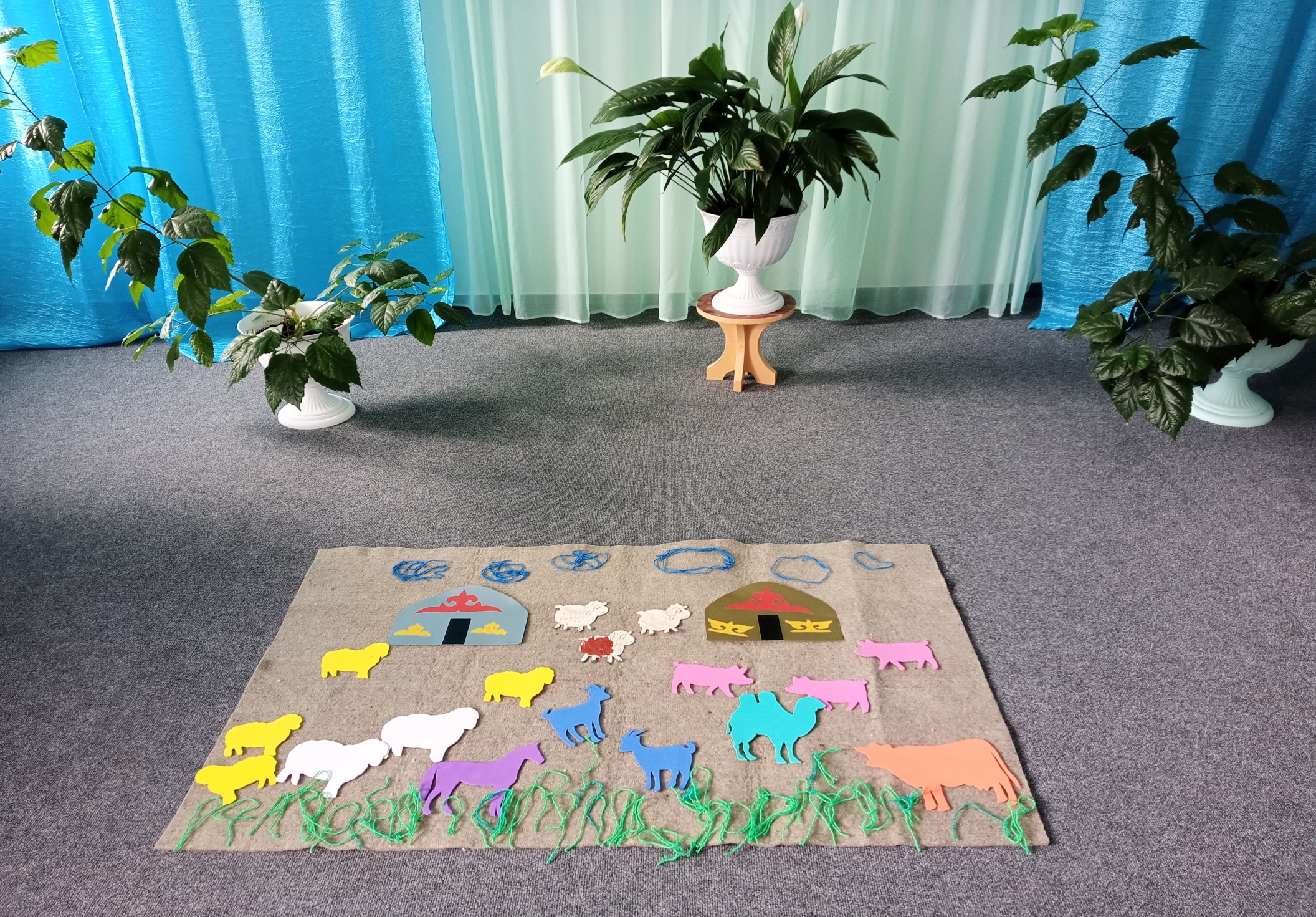 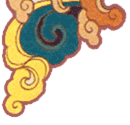 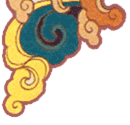 Творчество детей: аппликация на войлоке
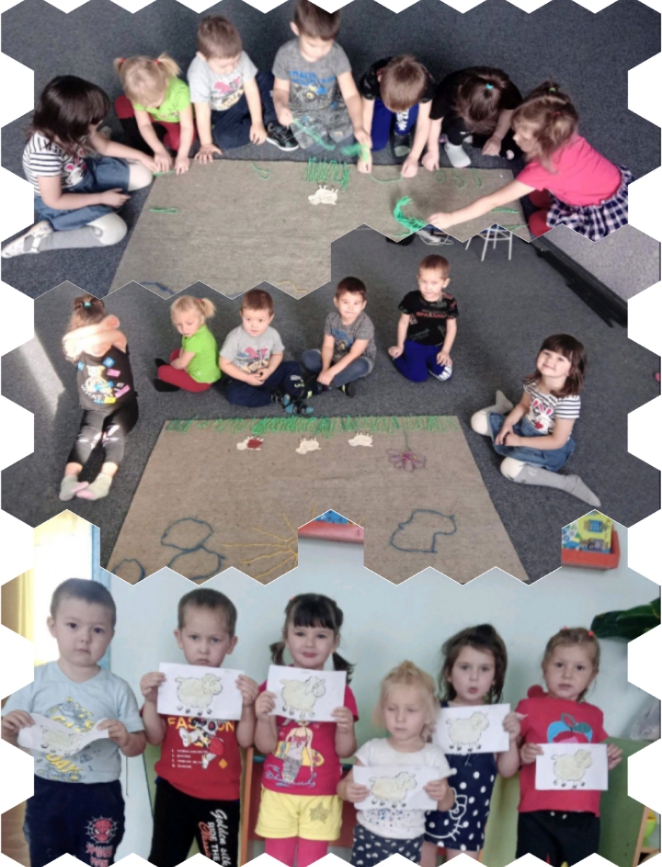 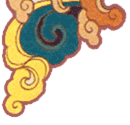 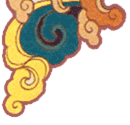 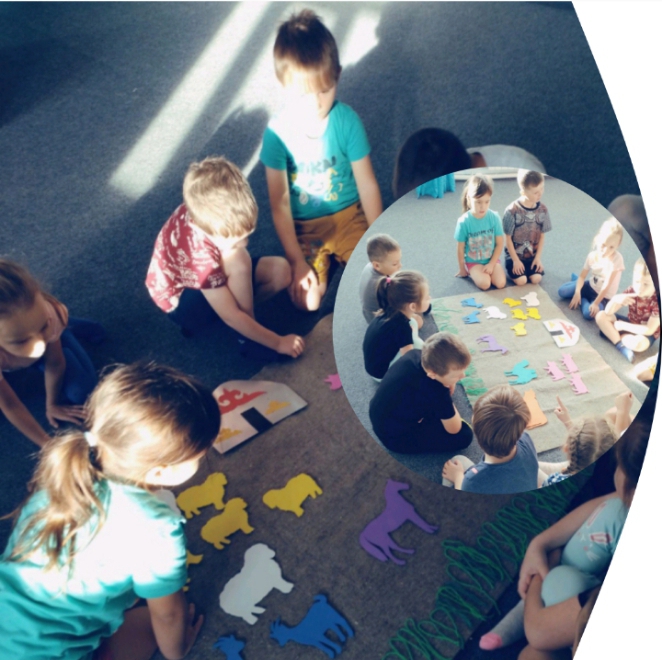 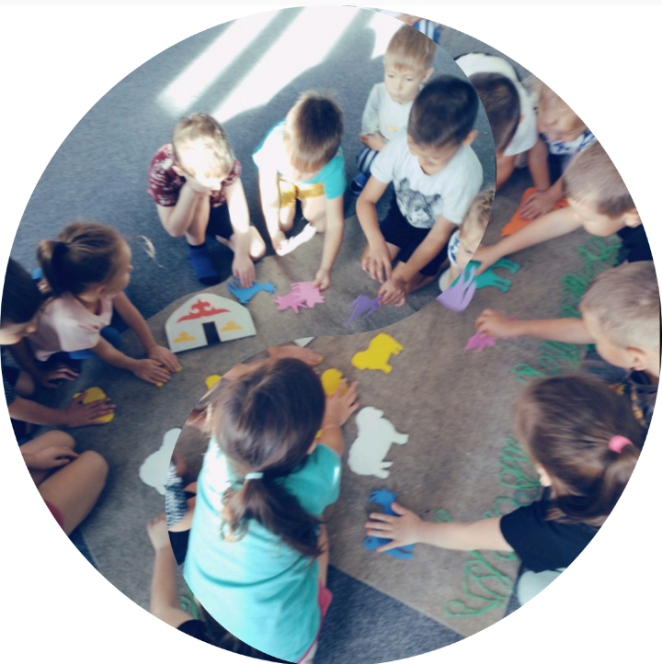 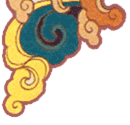 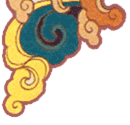 Знакомство с традициями и бытом бурятского народа
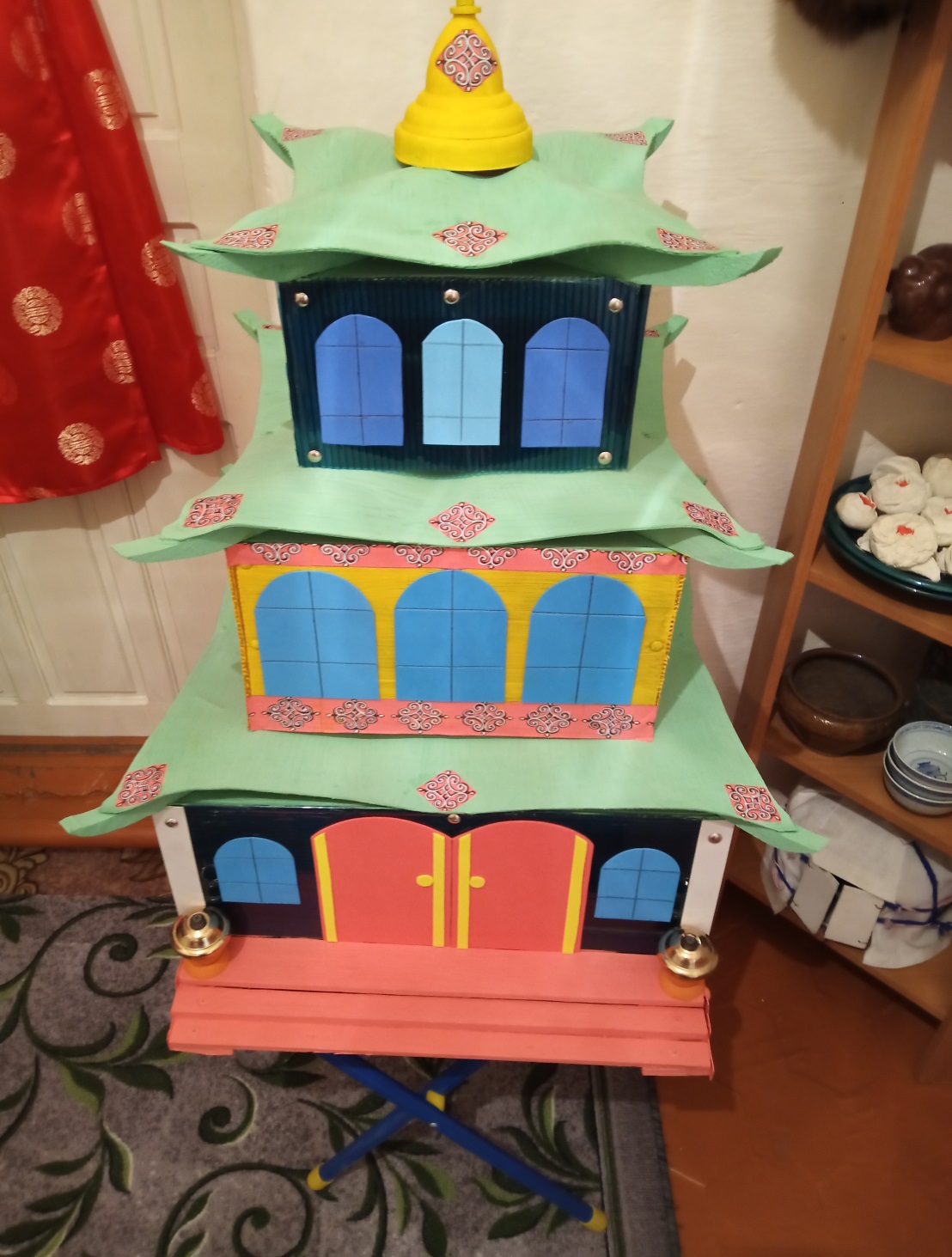 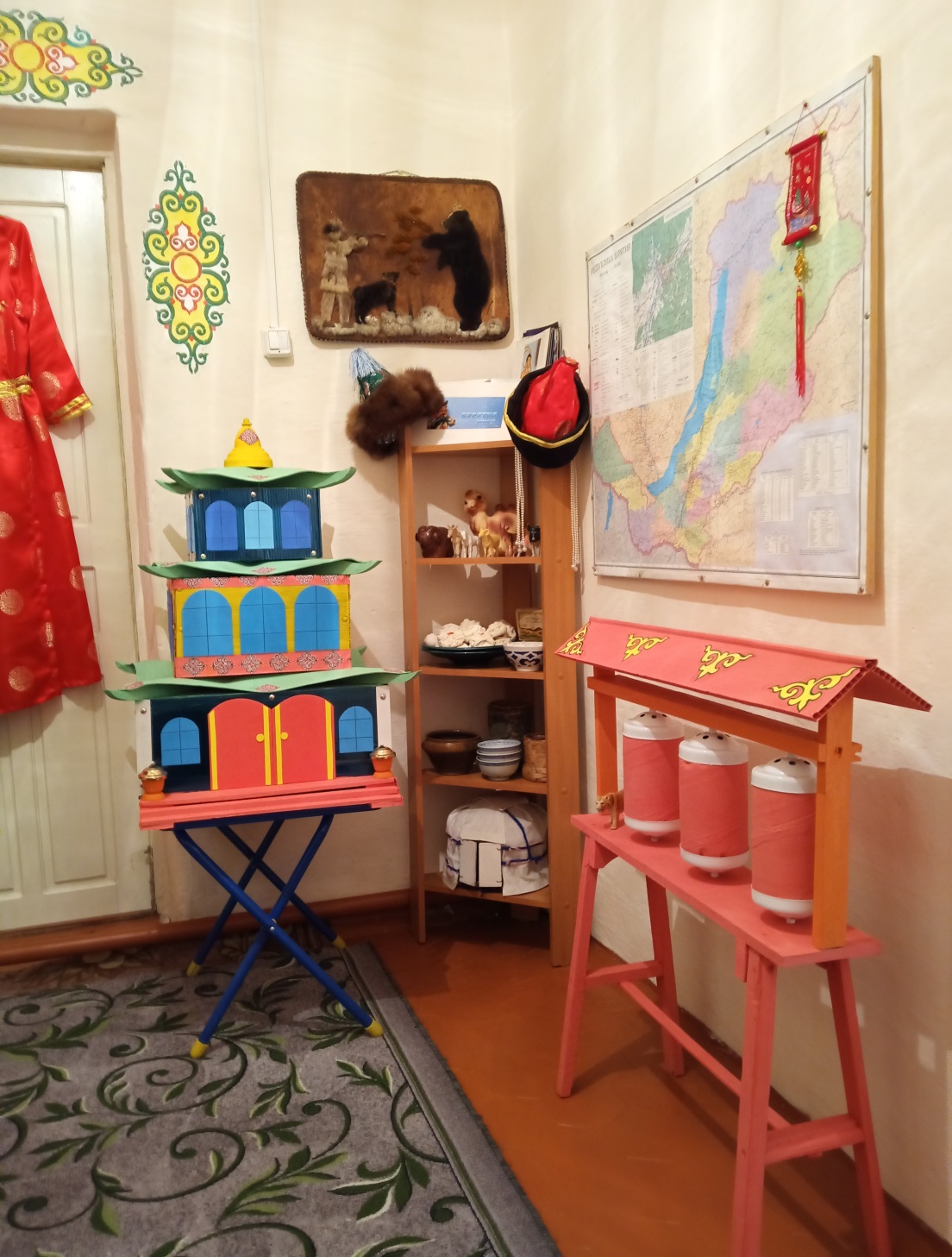 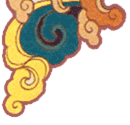 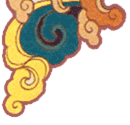 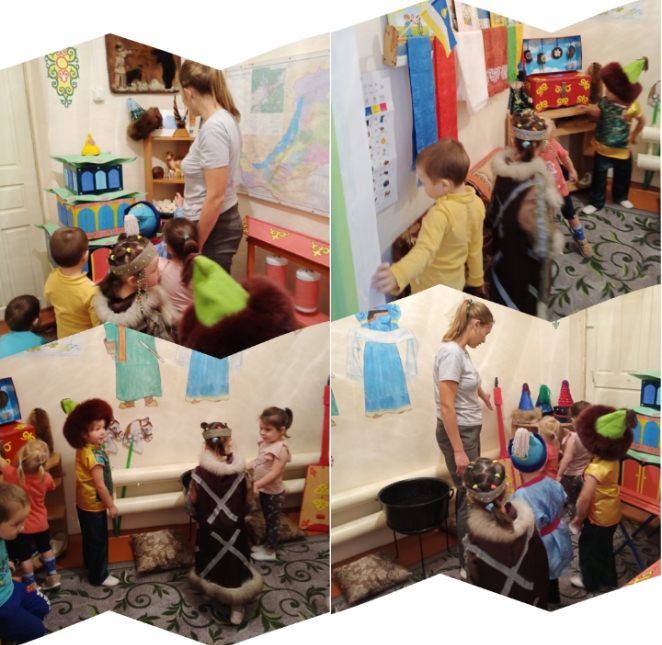 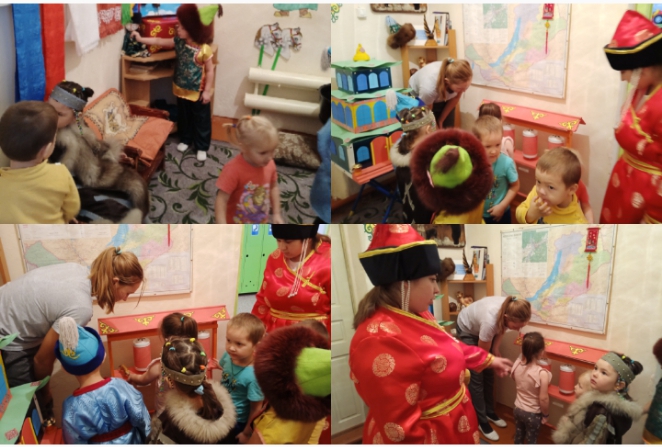 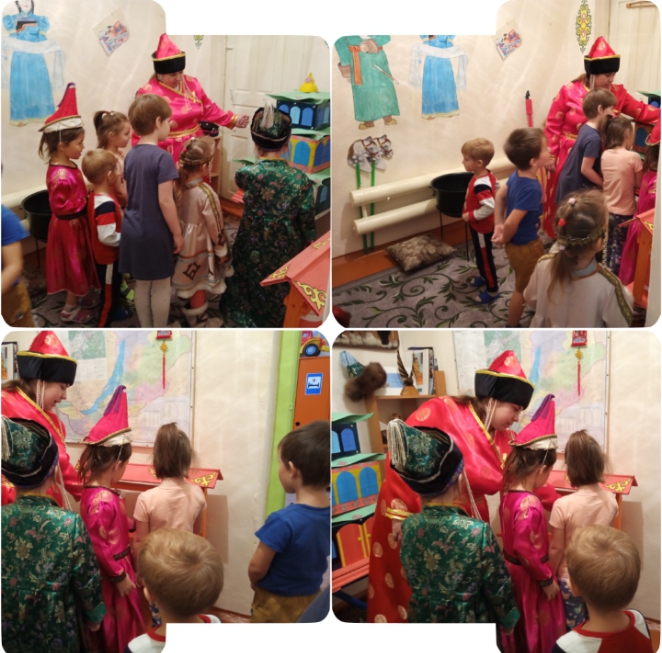 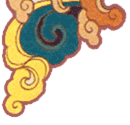 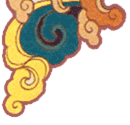 Опыт: выращивание кораллов
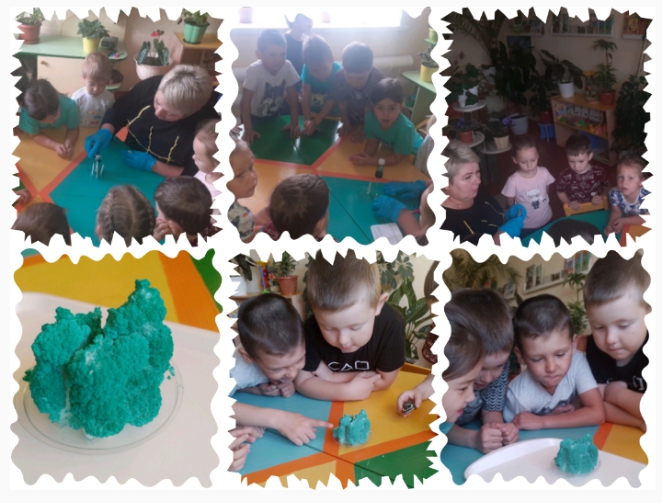 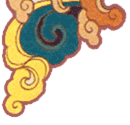 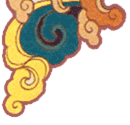 СПАСИБО ЗА ВНИМАНИЕ